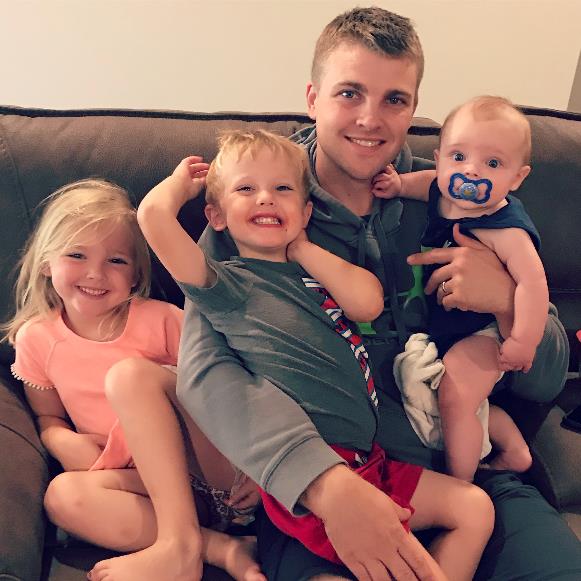 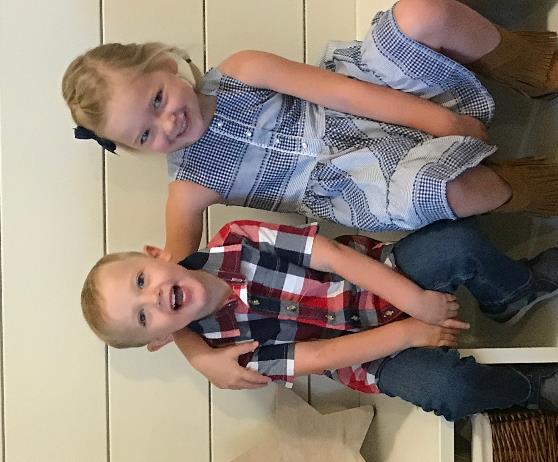 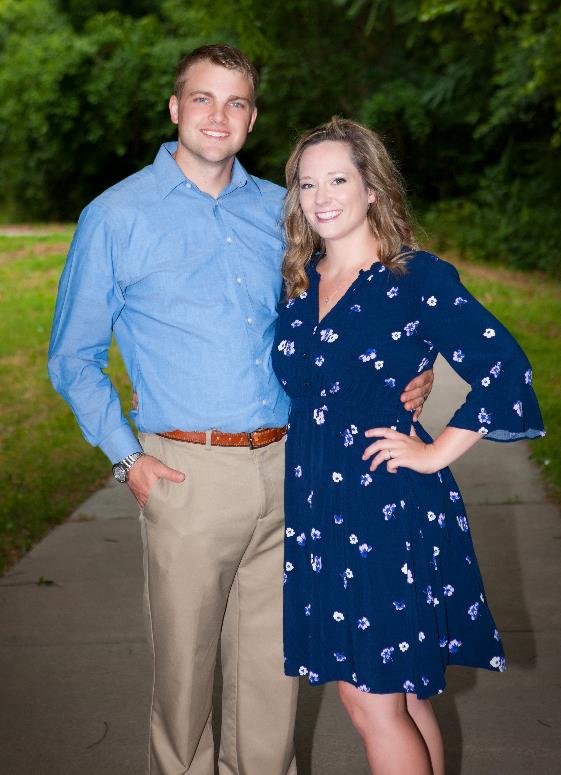 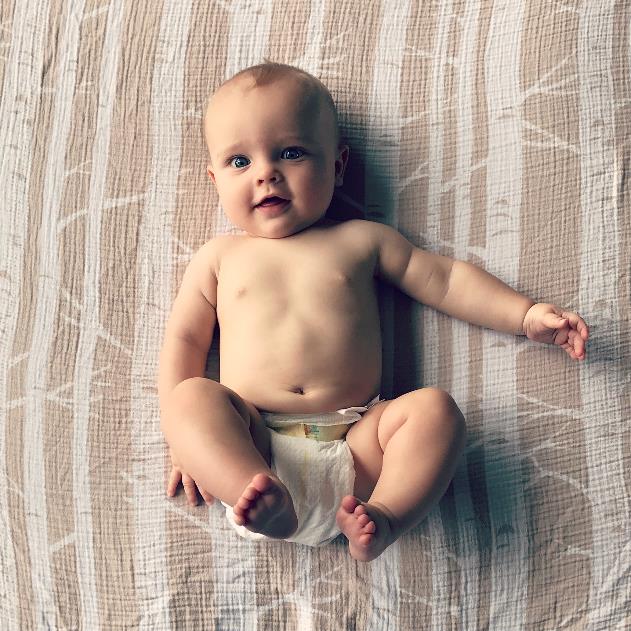 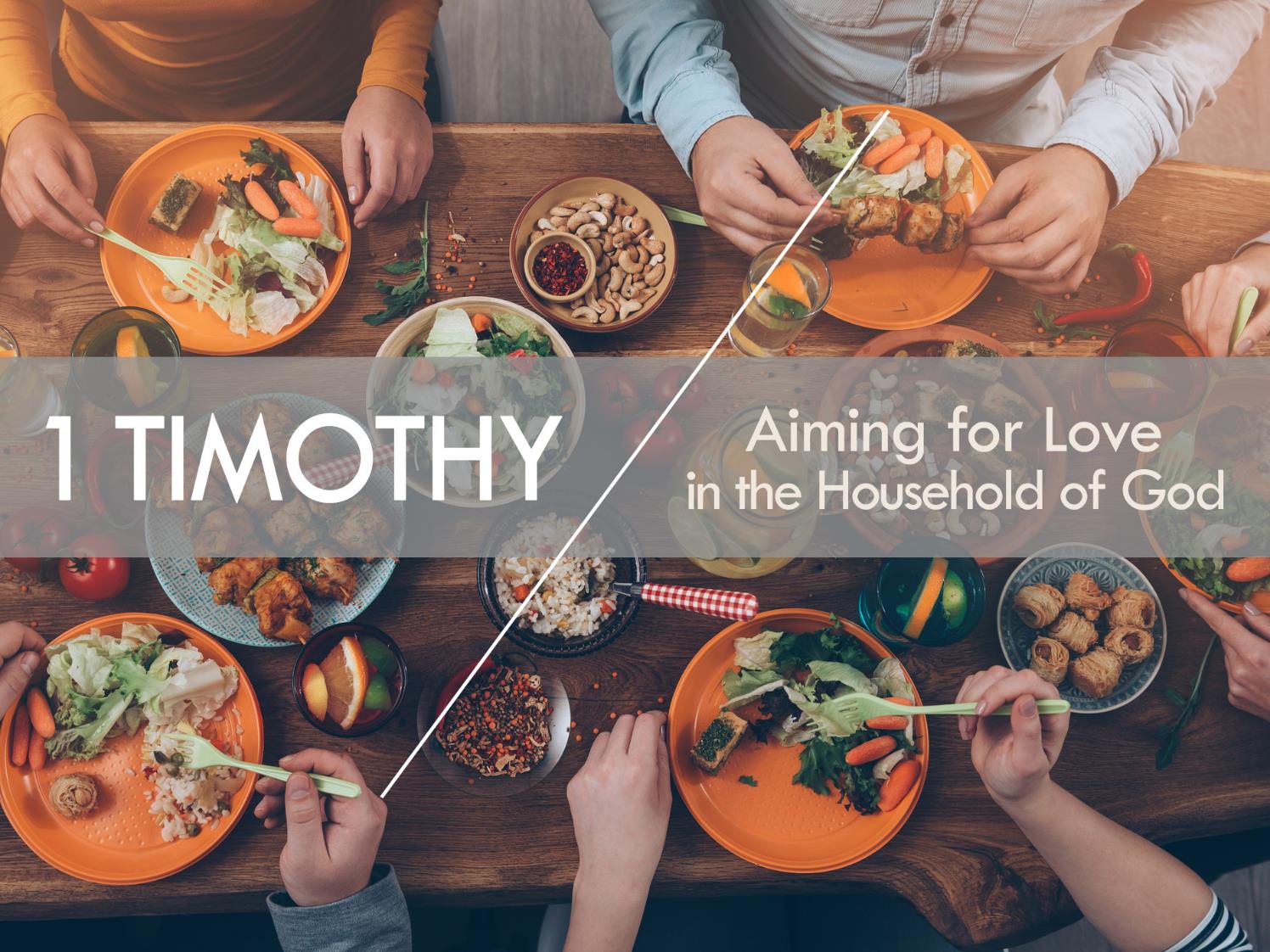 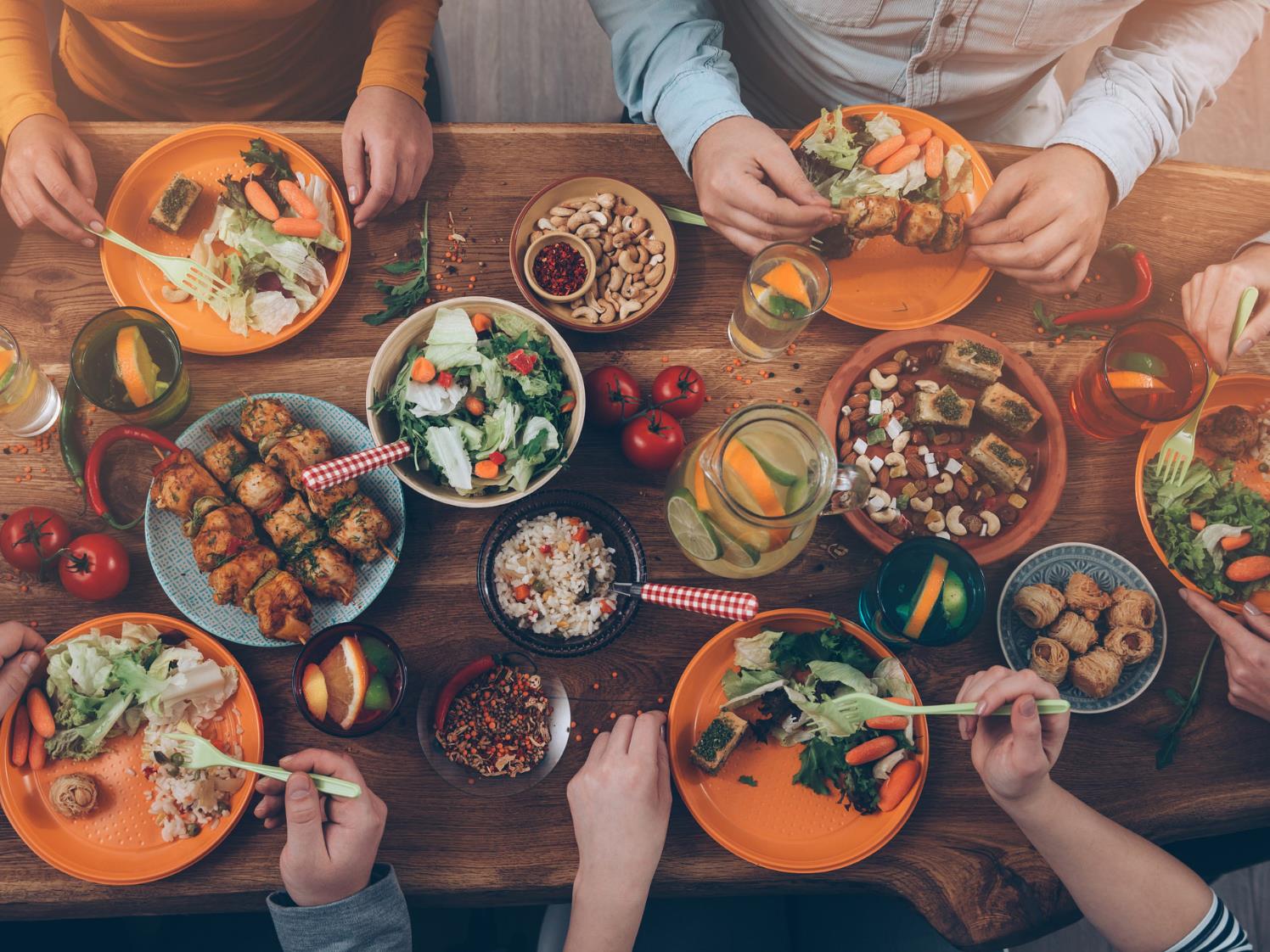 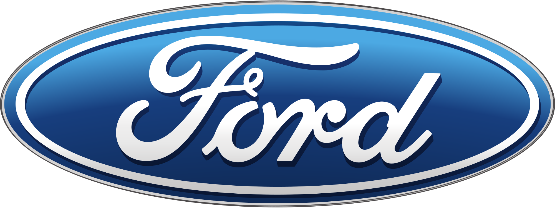 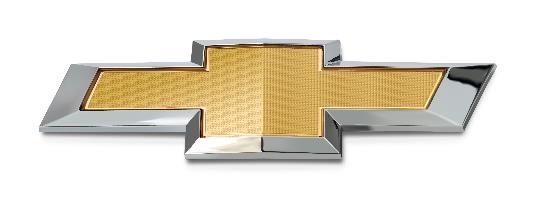 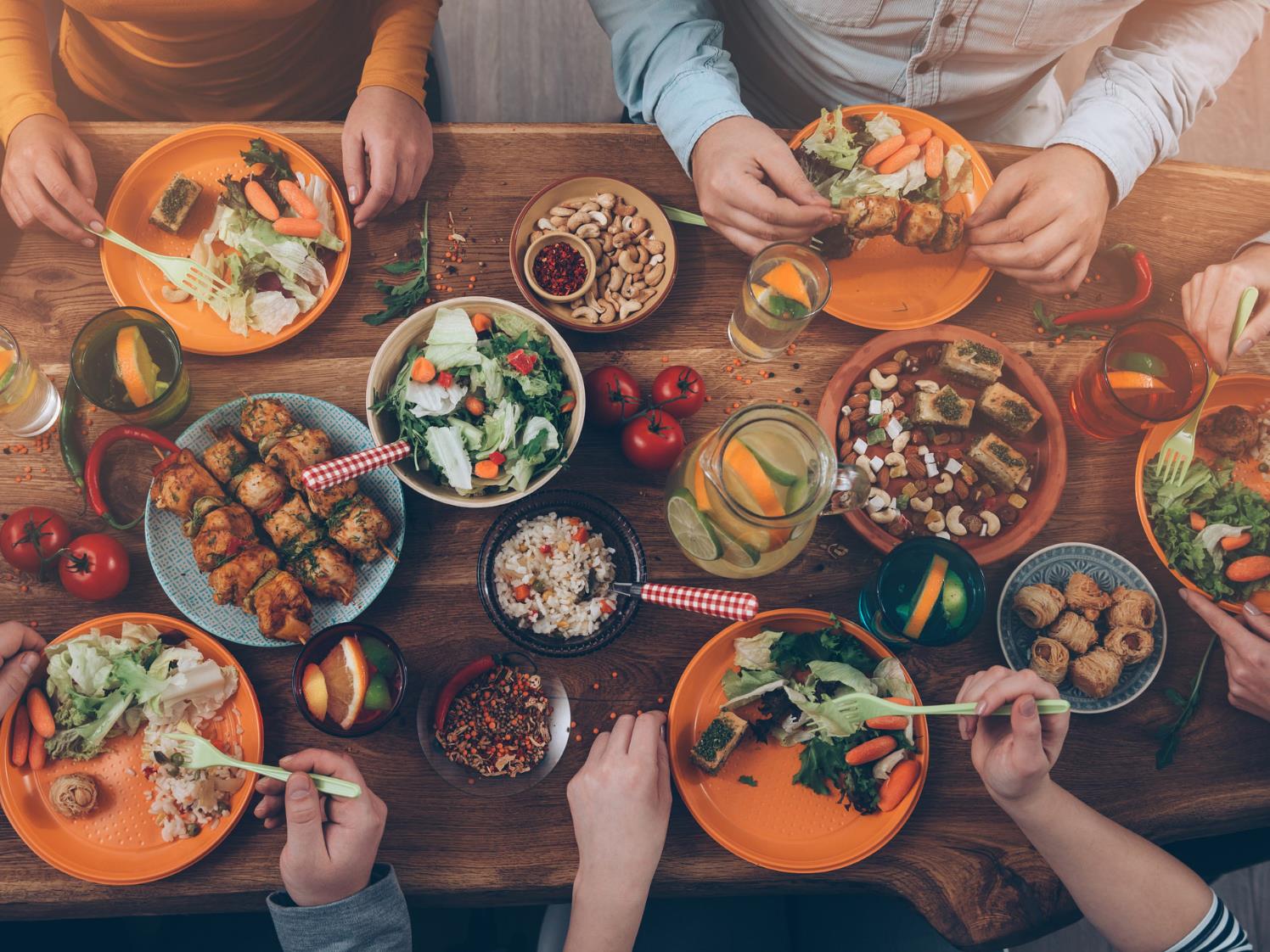 Ascetics
Hedonists
In the world & of the world

Irreligious
Out of the world & not of the world

Religious
In the world but 
not of the world (Jn 17)

Godly
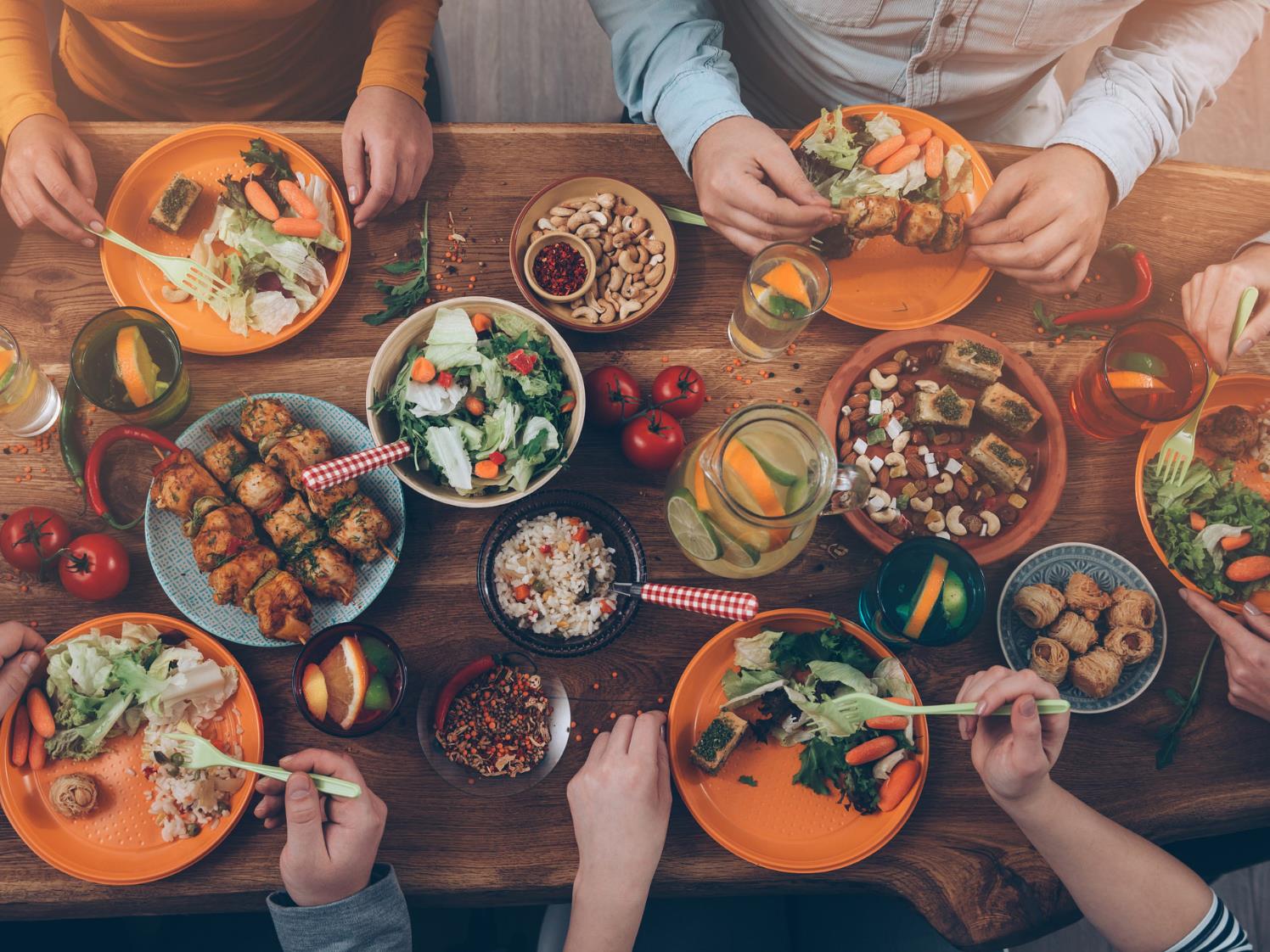 Bondservants
Rich
Unhealthy focus on material riches
Unhealthy focus on material riches
Godliness with contentment
Godliness
Taking the things that matter to God, and making them matter to you. Pursuing Christ’s likeness
Investing in the Kingdom
Doing eternal good
1 Timothy 6:1-2a
1Let all who are under a yoke as bondservants regard their own masters as worthy of all honor, so that the name of God and the teaching may not be reviled. 2Those who have believing masters must not be disrespectful on the ground that they are brothers; rather they must serve all the better since those who benefit from their service are believers and beloved.
1 Timothy 6:1-2a
1Let all who are under a yoke as bondservants regard their own masters as worthy of all honor, so that the name of God and the teaching may not be reviled. 2Those who have believing masters must not be disrespectful on the ground that they are brothers; rather they must serve all the better since those who benefit from their service are believers and beloved.
1 Timothy 6:1-2a
1Let all who are under a yoke as bondservants regard their own masters as worthy of all honor, so that the name of God and the teaching may not be reviled. 2Those who have believing masters must not be disrespectful on the ground that they are brothers; rather they must serve all the better since those who benefit from their service are believers and beloved.
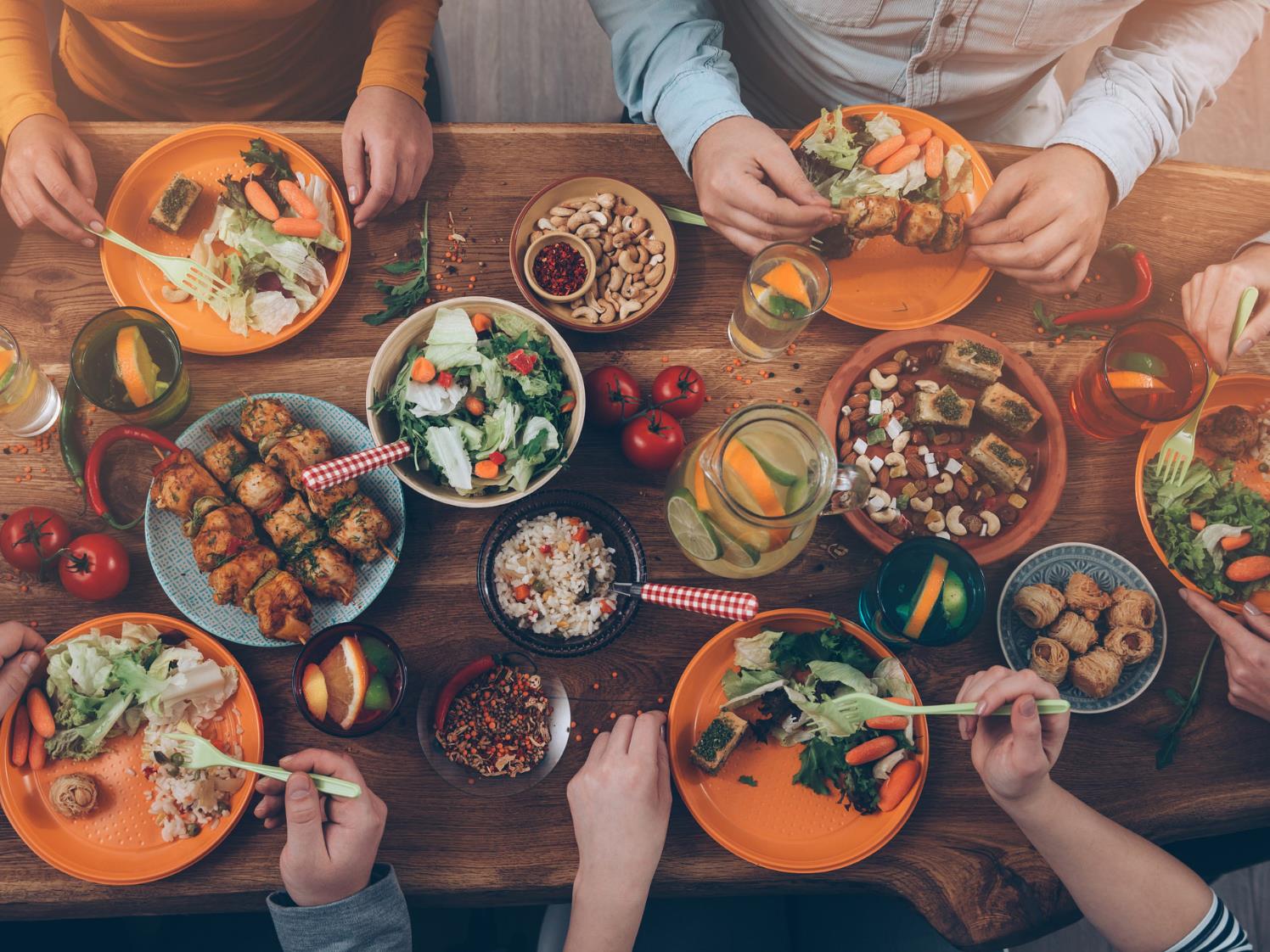 Bondservant
Rich
Unhealthy focus on material riches
Godliness with contentment
Unhealthy focus on material riches
Respectful
Disrespectful
Reverent
Dishonest
Serve well
Disdainful
1 Timothy 6:17-19
17As for the rich in this present age, charge them not to be haughty, nor to set their hopes on the uncertainty of riches, but on God, who richly provides us with everything to enjoy. 18They are to do good, to be rich in good works, to be generous and ready to share, 19thus storing up treasure for themselves as a good foundation for the future, so that they may take hold of that which is truly life.
1 Timothy 6:17-19
17As for the rich in this present age, charge them not to be haughty, nor to set their hopes on the uncertainty of riches, but on God, who richly provides us with everything to enjoy. 18They are to do good, to be rich in good works, to be generous and ready to share, 19thus storing up treasure for themselves as a good foundation for the future, so that they may take hold of that which is truly life.
1 Timothy 6:17-19
17As for the rich in this present age, charge them not to be haughty, nor to set their hopes on the uncertainty of riches, but on God, who richly provides us with everything to enjoy. 18They are to do good, to be rich in good works, to be generous and ready to share, 19thus storing up treasure for themselves as a good foundation for the future, so that they may take hold of that which is truly life.
Matthew 6:19-21
19Do not lay up for yourselves treasures on earth, where moth and rust destroy and where thieves break in and steal, 20but lay up for yourselves treasures in heaven, where neither moth nor rust destroys and where thieves do not break in and steal. 21For where your treasure is, there your heart will be also.
1 Timothy 6:17-19
17As for the rich in this present age, charge them not to be haughty, nor to set their hopes on the uncertainty of riches, but on God, who richly provides us with everything to enjoy. 18They are to do good, to be rich in good works, to be generous and ready to share, 19thus storing up treasure for themselves as a good foundation for the future, so that they may take hold of that which is truly life.
Steward: God has provided me with resources to manage
Owner: I have all I have on my own, and I will do what I please with it
1 Timothy 6:17-19
17As for the rich in this present age, charge them not to be haughty, nor to set their hopes on the uncertainty of riches, but on God, who richly provides us with everything to enjoy. 18They are to do good, to be rich in good works, to be generous and ready to share, 19thus storing up treasure for themselves as a good foundation for the future, so that they may take hold of that which is truly life.
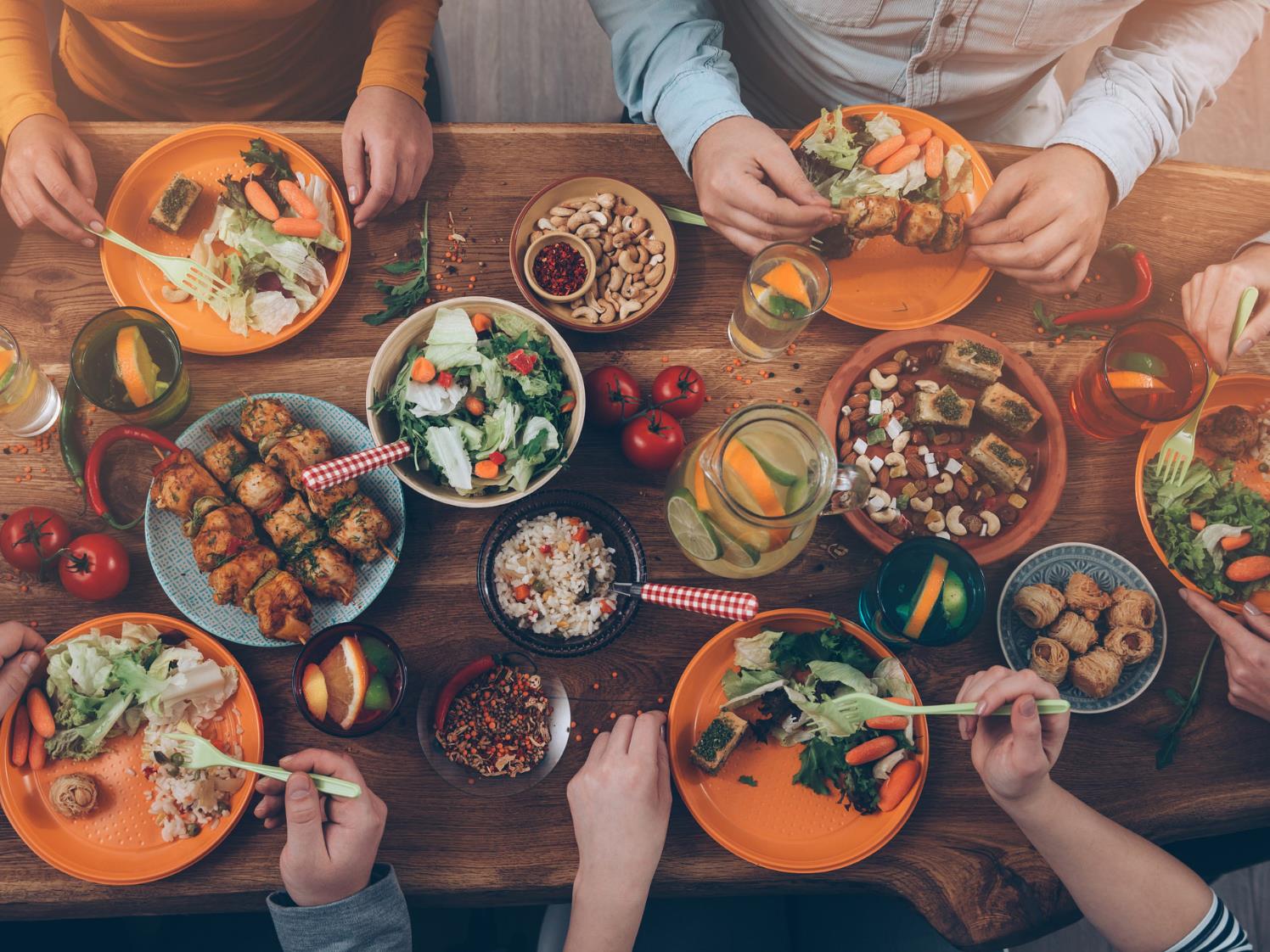 Bondservant
Rich
Unhealthy focus on material riches
Godliness with contentment
Unhealthy focus on material riches
Respectful
Haughty and Arrogant
Disrespectful
Reverent
Find security in riches
Dishonest
Selfish
Serve well
Disdainful
Never experience that which is truly life
Humble
Proactively Generous
Fuller experience of life
Have an Eternal Security
1 Timothy 6:2b-10
Teach and urge these things. 3If anyone teaches a different doctrine and does not agree with the sound words of our Lord Jesus Christ and the teaching that accords with godliness, 4he is puffed up with conceit and understands nothing. He has an unhealthy craving for controversy and for quarrels about words, which produce envy, dissension, slander, evil suspicions, 5and constant friction among people who are depraved in mind and deprived of the truth, imagining that godliness is a means of gain. 6Now there is great gain in godliness with contentment, 7for we brought nothing into the world, and we cannot take anything out of the world. 8But if we have food and clothing, with these we will be content. 9But those who desire to be rich fall into temptation, into a snare, into many senseless and harmful desires that plunge people into ruin and destruction. 10For the love of money is a root of all kinds of evils. It is through this craving that come have wandered away from the faith and pierced themselves with many pangs.
1 Timothy 6:2b-10
Teach and urge these things. 3If anyone teaches a different doctrine and does not agree with the sound words of our Lord Jesus Christ and the teaching that accords with godliness, 4he is puffed up with conceit and understands nothing. He has an unhealthy craving for controversy and for quarrels about words, which produce envy, dissension, slander, evil suspicions, 5and constant friction among people who are depraved in mind and deprived of the truth, imagining that godliness is a means of gain. 6Now there is great gain in godliness with contentment, 7for we brought nothing into the world, and we cannot take anything out of the world. 8But if we have food and clothing, with these we will be content. 9But those who desire to be rich fall into temptation, into a snare, into many senseless and harmful desires that plunge people into ruin and destruction. 10For the love of money is a root of all kinds of evils. It is through this craving that come have wandered away from the faith and pierced themselves with many pangs.
1 Timothy 6:2b-10
Teach and urge these things. 3If anyone teaches a different doctrine and does not agree with the sound words of our Lord Jesus Christ and the teaching that accords with godliness, 4he is puffed up with conceit and understands nothing. He has an unhealthy craving for controversy and for quarrels about words, which produce envy, dissension, slander, evil suspicions, 5and constant friction among people who are depraved in mind and deprived of the truth, imagining that godliness is a means of gain. 6Now there is great gain in godliness with contentment, 7for we brought nothing into the world, and we cannot take anything out of the world. 8But if we have food and clothing, with these we will be content. 9But those who desire to be rich fall into temptation, into a snare, into many senseless and harmful desires that plunge people into ruin and destruction. 10For the love of money is a root of all kinds of evils. It is through this craving that come have wandered away from the faith and pierced themselves with many pangs.
1 Timothy 6:2b-10
Teach and urge these things. 3If anyone teaches a different doctrine and does not agree with the sound words of our Lord Jesus Christ and the teaching that accords with godliness, 4he is puffed up with conceit and understands nothing. He has an unhealthy craving for controversy and for quarrels about words, which produce envy, dissension, slander, evil suspicions, 5and constant friction among people who are depraved in mind and deprived of the truth, imagining that godliness is a means of gain. 6Now there is great gain in godliness with contentment, 7for we brought nothing into the world, and we cannot take anything out of the world. 8But if we have food and clothing, with these we will be content. 9But those who desire to be rich fall into temptation, into a snare, into many senseless and harmful desires that plunge people into ruin and destruction. 10For the love of money is a root of all kinds of evils. It is through this craving that come have wandered away from the faith and pierced themselves with many pangs.
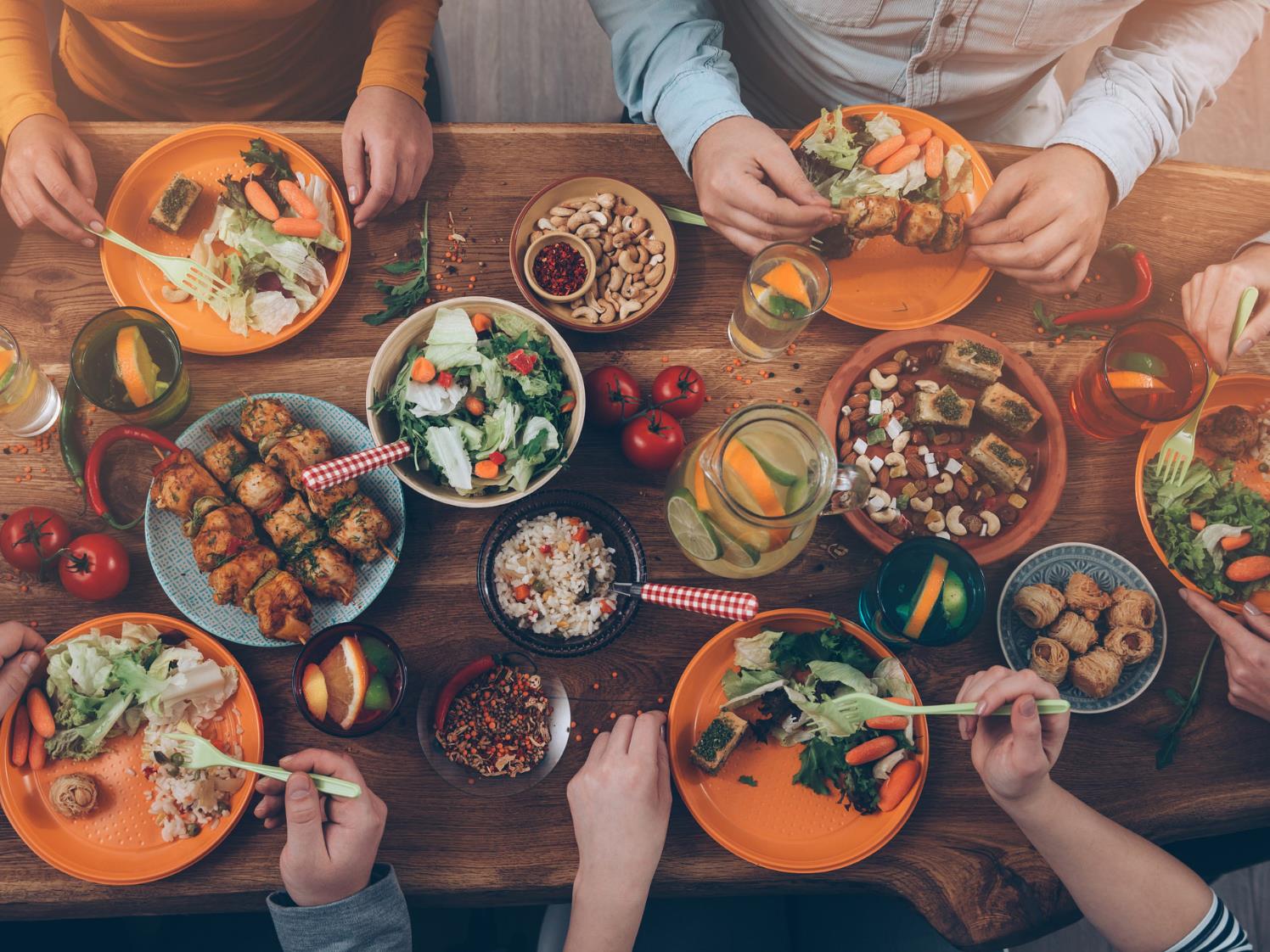 Bondservant
Rich
Unhealthy focus on material riches
Godliness with contentment
Unhealthy focus on material riches
Respectful
Haughty and Arrogant
Disrespectful
Reverent
Find security in riches
Dishonest
Selfish
Serve well
Disdainful
Never experience that which is truly life
Humble
Relational discord
Proactively Generous
Relational discord
Fuller experience of life
Turmoil
Turmoil
Have an Eternal Security
No flourishing
Human flourishing
No flourishing
Unity within the body
GREAT GAIN
Our Money Use Matters!
Our use of money is tightly tied to our character
Our Money Use Matters!
Our use of money is tightly tied to our character
Pursuing earthly riches will never satisfy you
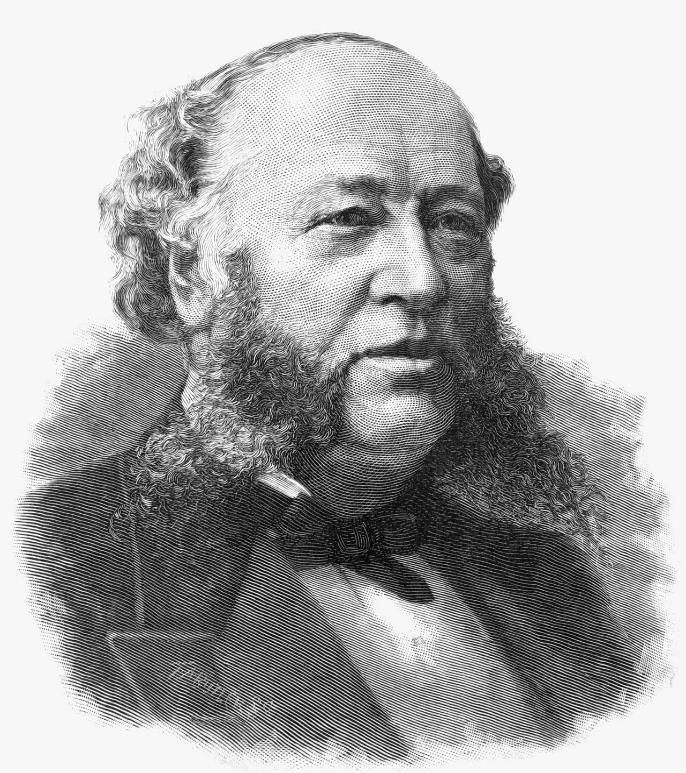 “The care of $200 million is enough to kill anyone. There is no pleasure in it.”

William Henry Vanderbilt
Our Money Use Matters!
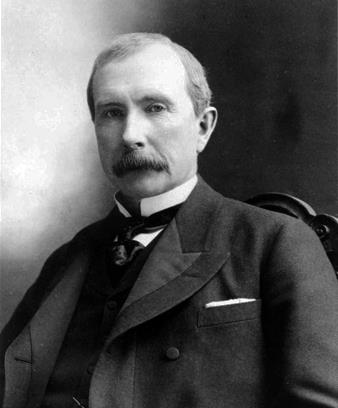 Our use of money is tightly tied to our character
Pursuing earthly riches will never satisfy you
“I have made many millions, but they have brought me no happiness.” 

John D Rockefeller
Our Money Use Matters!
Our use of money is tightly tied to our character
Pursuing earthly riches will never satisfy you
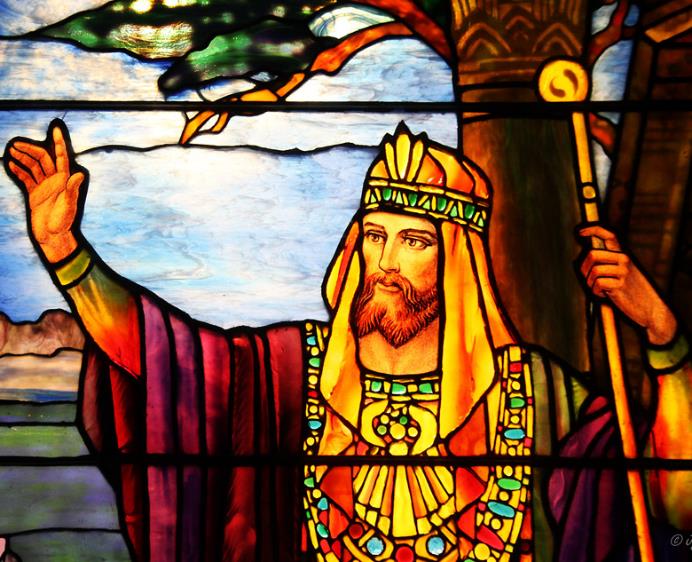 “He who loves money will not be satisfied with money, nor he who loves wealth with his income; this also is vanity.” - Ecclesiastes 5:10 

King Solomon
Our Money Use Matters!
Our use of money is tightly tied to our character
Pursuing earthly riches will never satisfy you
Godliness with contentment is where true life is found (now and later)
Where to go from here?
Prayerfully consider if you are in hotter pursuit of earthly or heavenly riches
Where to go from here?
Prayerfully consider if you are in hotter pursuit of earthly or heavenly riches
Invest in the Kingdom!
Where to go from here?
Prayerfully consider if you are in hotter pursuit of earthly or heavenly riches
Invest in the Kingdom!
Invite outside input on your finances
Where to go from here?
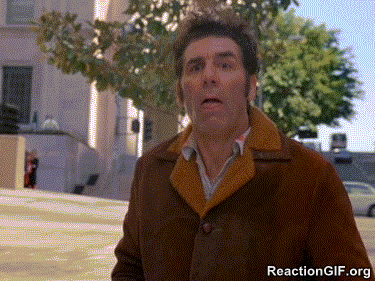 Prayerfully consider if you are in hotter pursuit of earthly or heavenly riches
Invest in the Kingdom!
Invite outside input on your finances
Where to go from here?
Prayerfully consider if you are in hotter pursuit of earthly or heavenly riches
Invest in the Kingdom!
Invite outside input on your finances
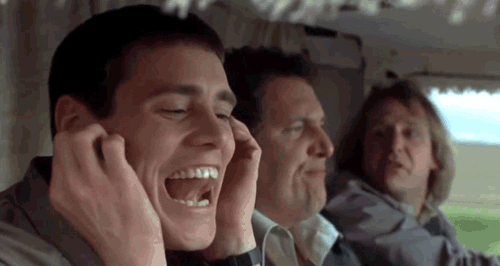 Where to go from here?
Prayerfully consider if you are in hotter pursuit of earthly or heavenly riches
Invest in the Kingdom!
Invite outside input on your finances
Matthew 5:14-16
14“You are the light of the world. A city set on a hill cannot be hidden. 15Nor do people light a lamp and put it under a basket, but on a stand, and it gives light to all in the house. 16In the same way, let your light shine before others, so that they may see your good works and give glory to your Father who is in heaven.”
Where to go from here?
Prayerfully consider if you are in hotter pursuit of earthly or heavenly riches
Invest in the Kingdom!
Invite outside input on your finances
Put the Rightful Judge back on the throne
Where to go from here?
Prayerfully consider if you are in hotter pursuit of earthly or heavenly riches
Invest in the Kingdom!
Invite outside input on your finances
Put the Rightful Judge back on the throne
Live in grace